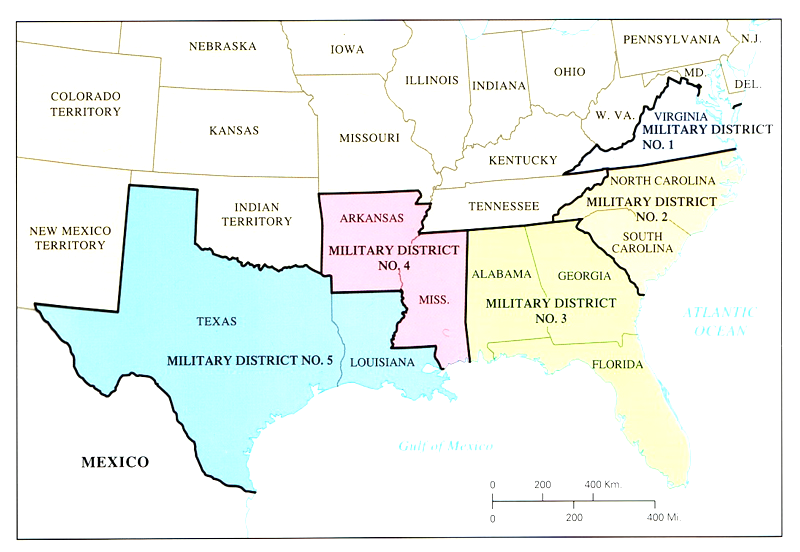 RadicalReconstruction
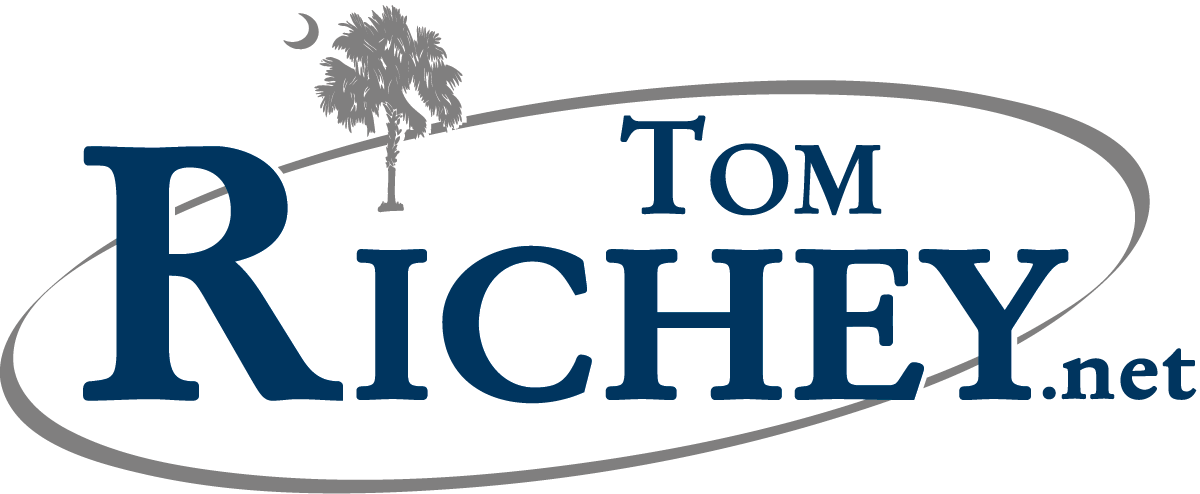 1867-1877
An Account of a Confederate Surrender
There was, as ever, a skeleton at the feast, in the person of a general officer who had recently left Germany to become a citizen and soldier of the United States. This person, with the strong accent and idioms of the Fatherland, comforted me by assurances that we of the South would speedily recognize our ignorance and errors, especially about slavery and the rights of States, and rejoice in the results of the war. In vain Canby and Palmer tried to suppress him...
Gen. Richard Taylor, CSA
(Son of President Zachary Taylor)
An Account of a Confederate Surrender
I apologized meekly for my ignorance, on the ground that my ancestors had come from England to Virginia in 1608, and, in the short intervening period of two hundred and fifty-odd years, had found no time to transmit to me correct ideas of the duties of American citizenship. Moreover, my grandfather, commanding the 9th Virginia Regiment in our Revolutionary army, had assisted in the defeat and capture of the Hessian mercenaries at Trenton, and I lamented that he had not, by association with these worthies, enlightened his understanding…
Gen. Richard Taylor, CSA
(Son of President Zachary Taylor)
Waving the “Bloody Shirt”
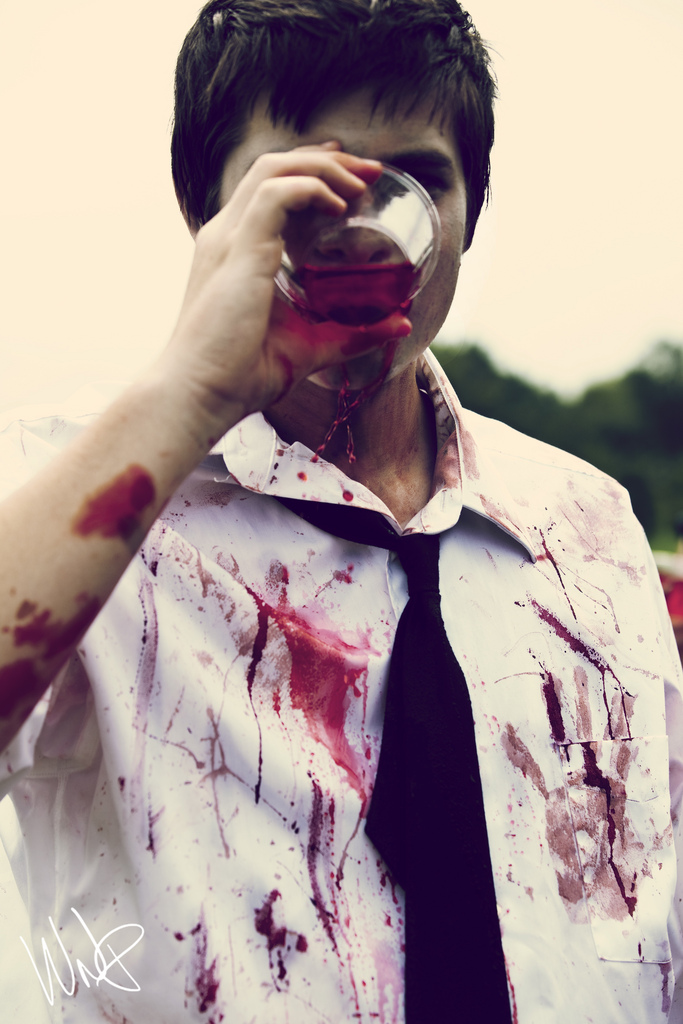 Someone has to be responsible...
...and the loser is a convenient culprit.
Photo Credit:  Wendy Nelson Photography
“Radical” Republicans
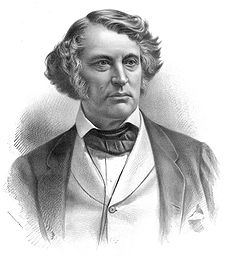 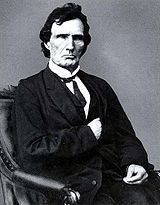 Charles Sumner (MA)
SENATE
Thaddeus Stevens (PA)
HOUSE
Conservatism vs. Radicalism
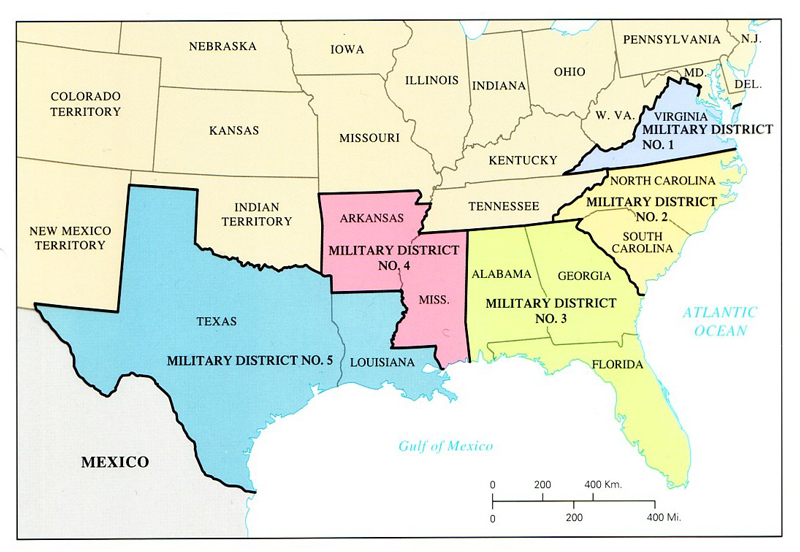 Conquered Provinces
The Radicals proposed dividing the former Confederate states (minus Tennessee) into five military districts.
Reconstruction Acts
1867-1868
1
2
3
Military Occupationof the South
ForcedRatification
of the Fourteenth Amendment
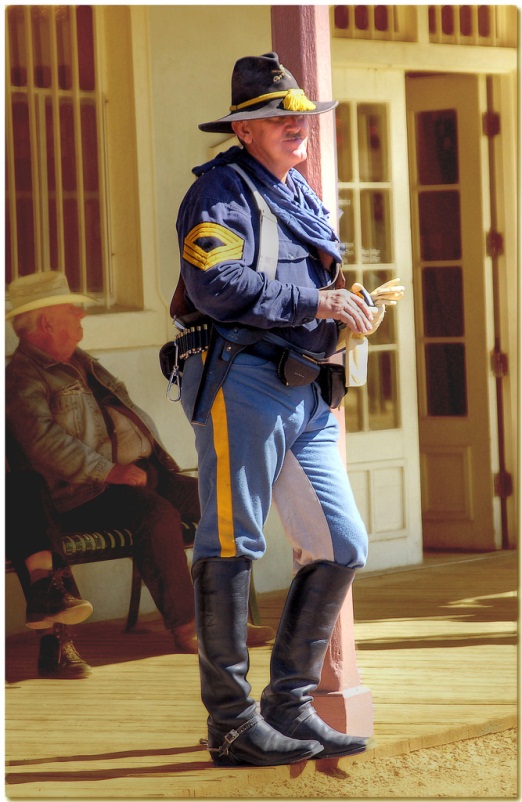 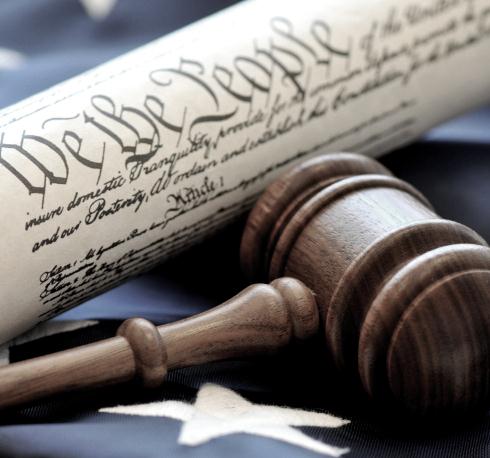 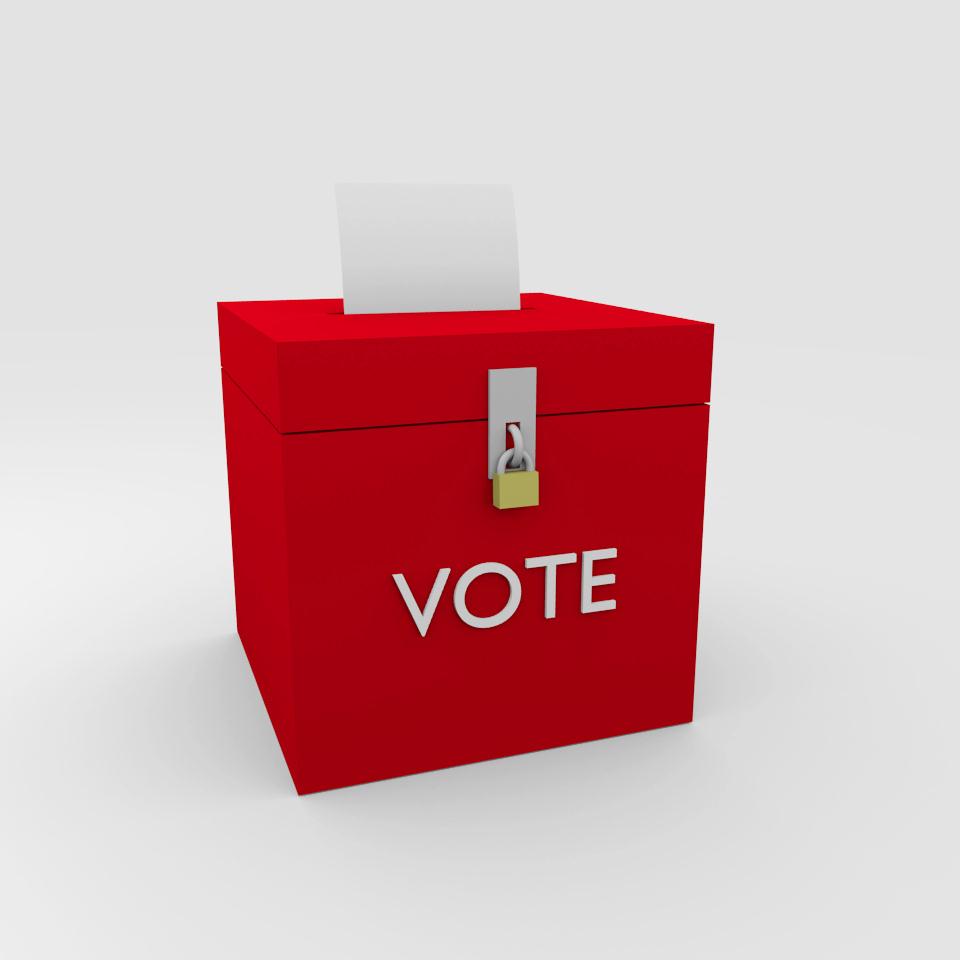 IMMEDIATE Suffrage
for African Americans
Photo Credits:  	Peter Clark (soldier)
	FutUndBeidl (ballot box)
An Exercise in Futility
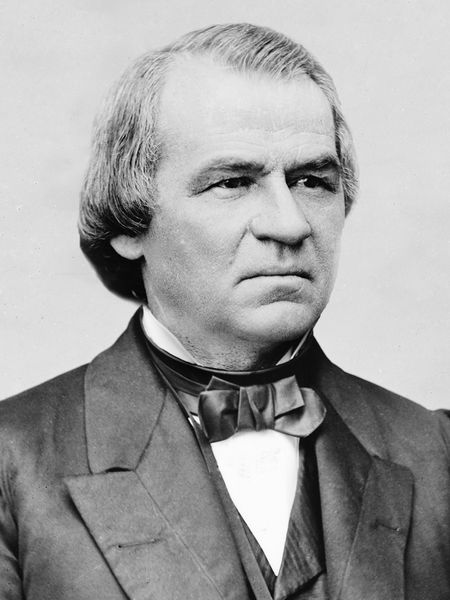 Congress overrode  all of Johnson’s vetoes of the Reconstruction Acts.
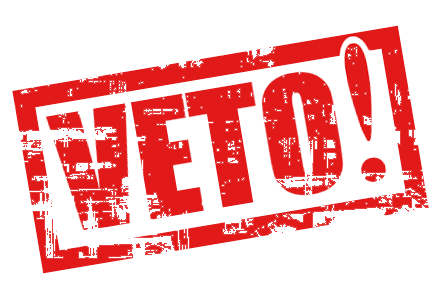 Fourteenth Amendment
Ratified July 9, 1868
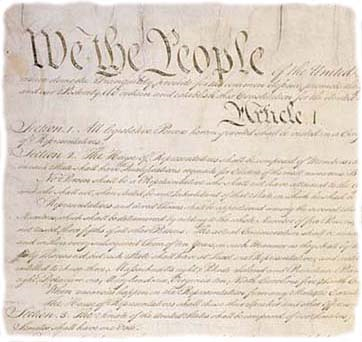 Section 1. All persons born or naturalized in the United States… are citizens of the United States and of the State wherein they reside. No State shall make or enforce any law which shall abridge the privileges or immunities of citizens of the United States; nor shall any State deprive any person of life, liberty, or property, without due process of law; nor deny to any person within its jurisdiction the equal protection of the laws.
RECONSTRUCTION AMENDMENTS:
13
14
15
Fourteenth Amendment
Ratified July 9, 1868
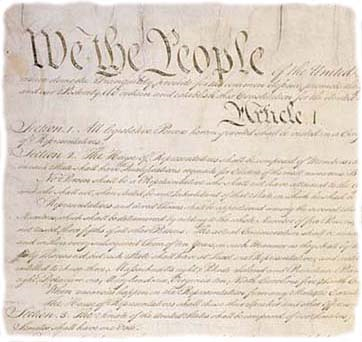 Section 2. …when the right to vote at any election for the choice of electors for President and Vice President of the United States… is denied to any of the male inhabitants of such State, being twenty-one years of age, and citizens of the United States, or in any way abridged, except for participation in rebellion, or other crime, the basis of representation therein shall be reduced in the proportion …
RECONSTRUCTION AMENDMENTS:
13
14
15
Fourteenth Amendment
Ratified July 9, 1868
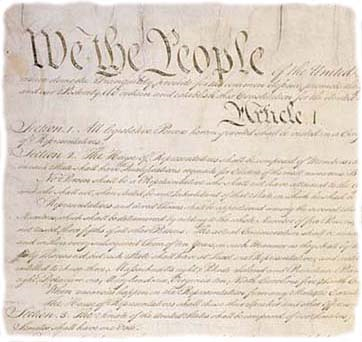 Section 3. No one shall be a Senator or Representative in Congress, or elector of President and Vice President, or hold any office, civil or military, under the United States, or under any State, who, having previously taken an oath, as a member of Congress, or as an officer of the United States, or as a member of any State legislature, or as an executive or judicial officer of any State, to support the Constitution of the United States, shall have engaged in insurrection or rebellion against the same, or given aid or comfort to the enemies thereof. But Congress may by a vote of two-thirds of each House, remove such disability.
RECONSTRUCTION AMENDMENTS:
13
14
15
Fourteenth Amendment
Ratified July 9, 1868
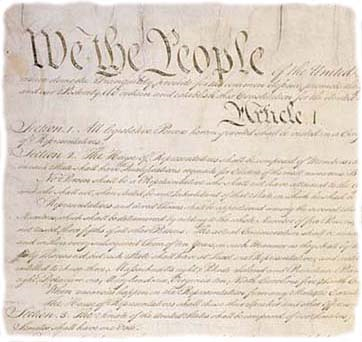 Section 4. The validity of the public debt of the United States, authorized by law, including debts incurred for payment of pensions and bounties for services in suppressing insurrection or rebellion, shall not be questioned. But neither the United States nor any State shall assume or pay any debt or obligation incurred in aid of insurrection or rebellion against the United States, or any claim for the loss or emancipation of any slave; but all such debts, obligations and claims shall be held illegal and void.
RECONSTRUCTION AMENDMENTS:
13
14
15
Fifteenth Amendment
Ratified February 3, 1870
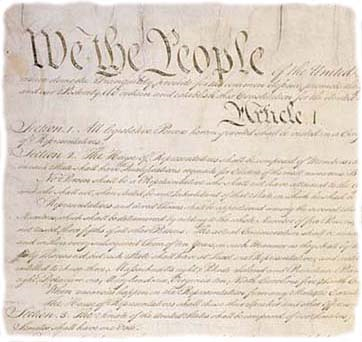 Section 1. The right of citizens of the United States to vote shall not be denied or abridged by the United States or by any State on account of race, color, or previous condition of servitude.
RECONSTRUCTION AMENDMENTS:
13
14
15
Reconstruction Amendments
THIRTEENTH


FOURTEENTH
	1.
	2.
	3.
FIFTEENTH
Abolition of Slavery


	1.  Birthright Citizenship
	2.  Equal Protection
	3.  Punish Confederates

	Black [Male] Suffrage
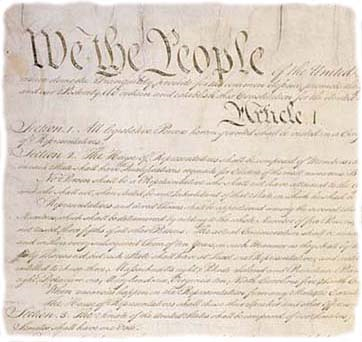 RECONSTRUCTION AMENDMENTS:
13
14
15
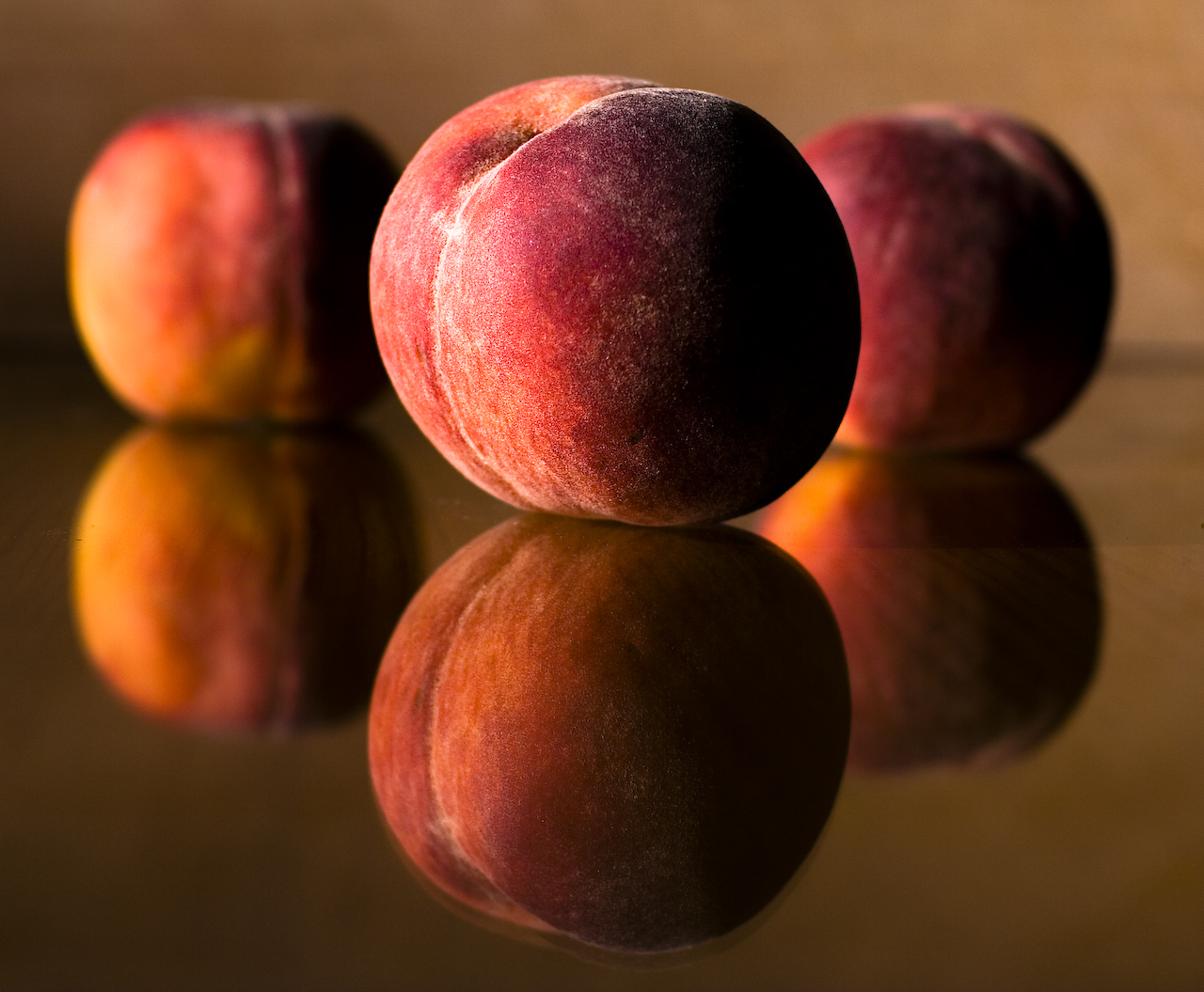 Impeachment
Photo Credit:  Nancy Lehrer
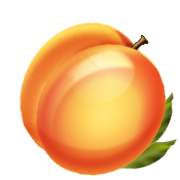 IMPEACHMENT
Tenure of Office Act of 1867
Passed over Veto

Johnson fired Sec. of War
Impeached for violating TOA

35-19 vote in Senate to remove from office
How many would it have taken?
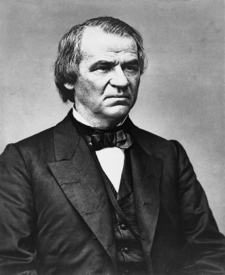 Johnson
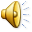 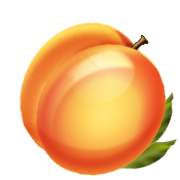 IMPEACHMENT
By the Numbers
2 – 1 – 0
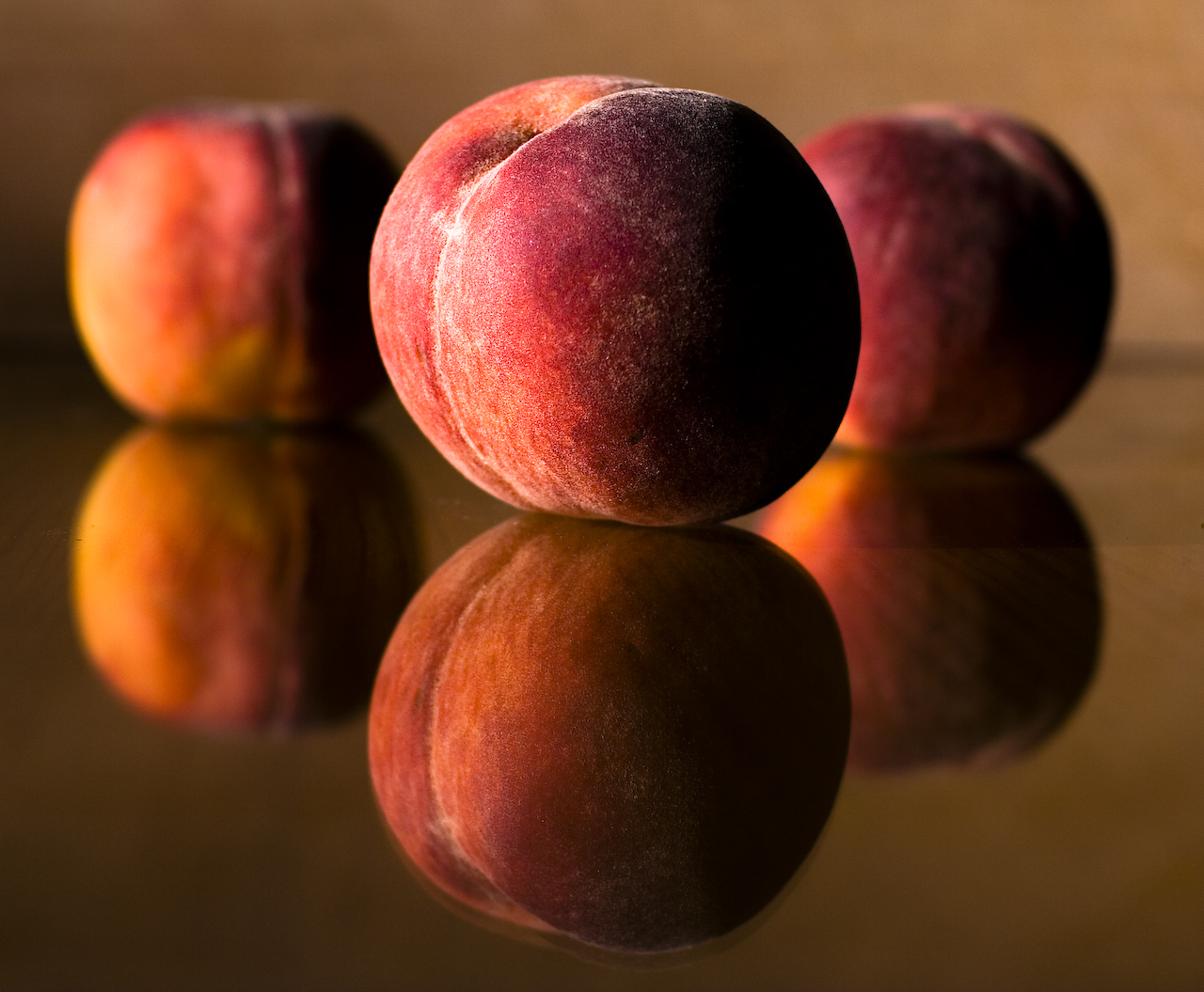 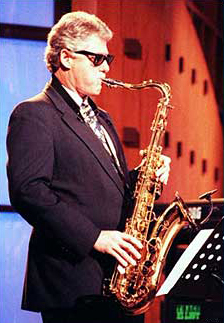 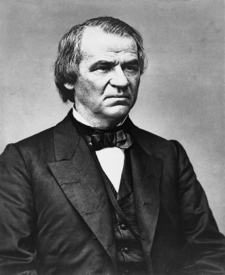 2
Presidents have been impeachedby Congress.
Photo Credit:  Nancy Lehrer
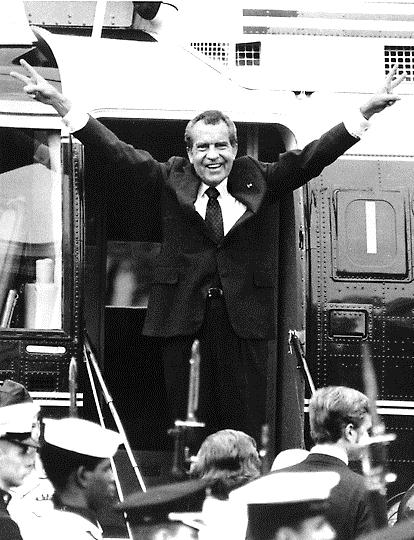 1
President has resigned from office.
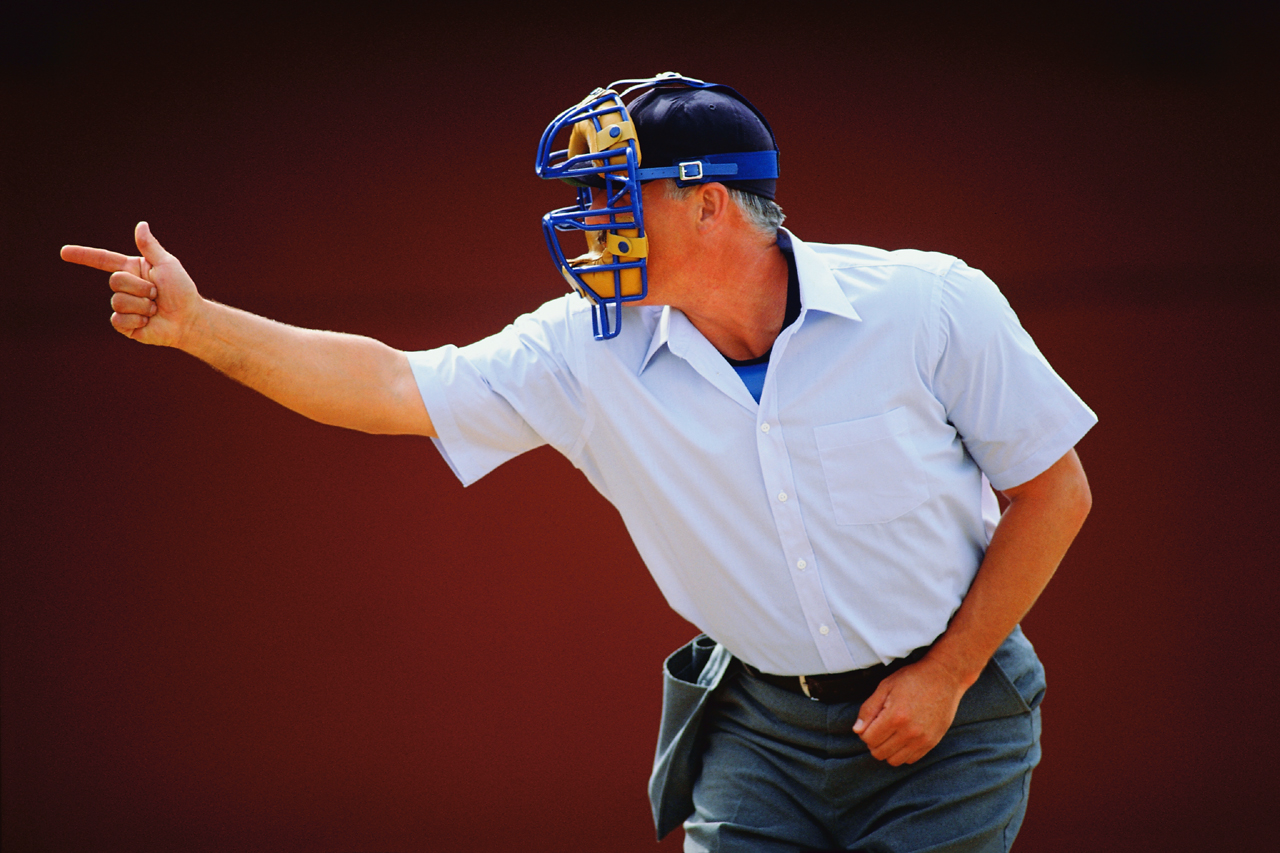 0
Presidents have been removedfrom office.
[Speaker Notes: Photo accessed at http://andrewejenkins.wordpress.com/2012/06/08/the-bible-may-be-the-best-truth-we-are-ignoring/ Copyright Unknown]
GENERAL AMNESTY
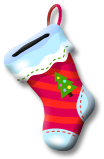 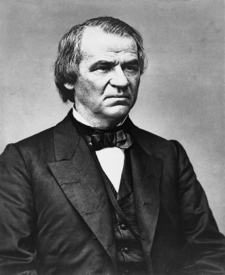 Christmas, 1868
Johnson issued a blanket pardon to Confederates as a lame duck.
1868 Presidential Election
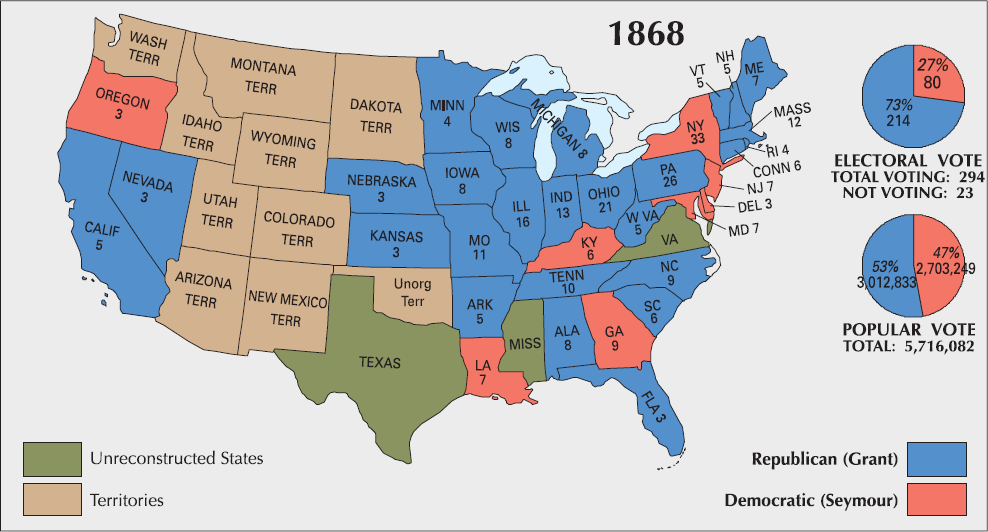 Democratic Platform
Republican Platform
1868
1872
1876
Ulysses S. Grant(R-OH)Eighteenth President of the U.S.1869-1877
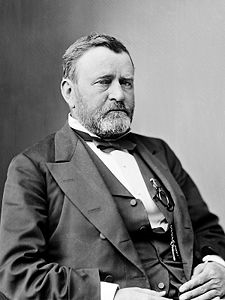 Civil War Hero

Administration’s Legacy:
CORRUPTION
Grant Administration Scandals

Supported Radical Reconstruction Policies
Click for Bio
A Cooperative President
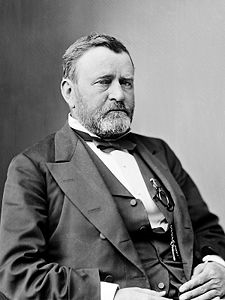 The election of Grant ended the tension between the President and Congress over Reconstruction policy.
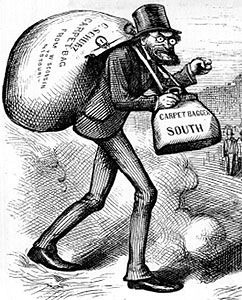 NEXT UP:
Reconstructionin the South
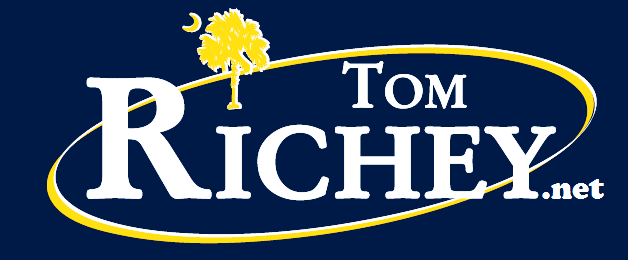 1867-1877
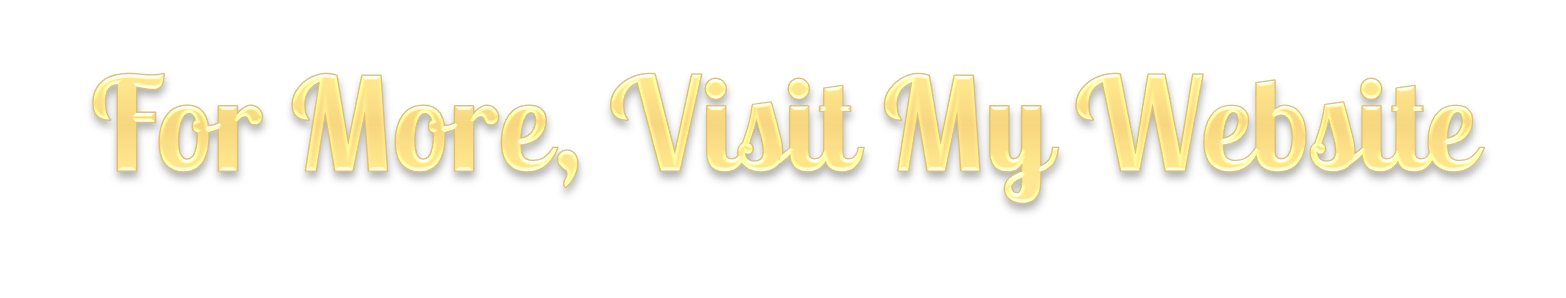 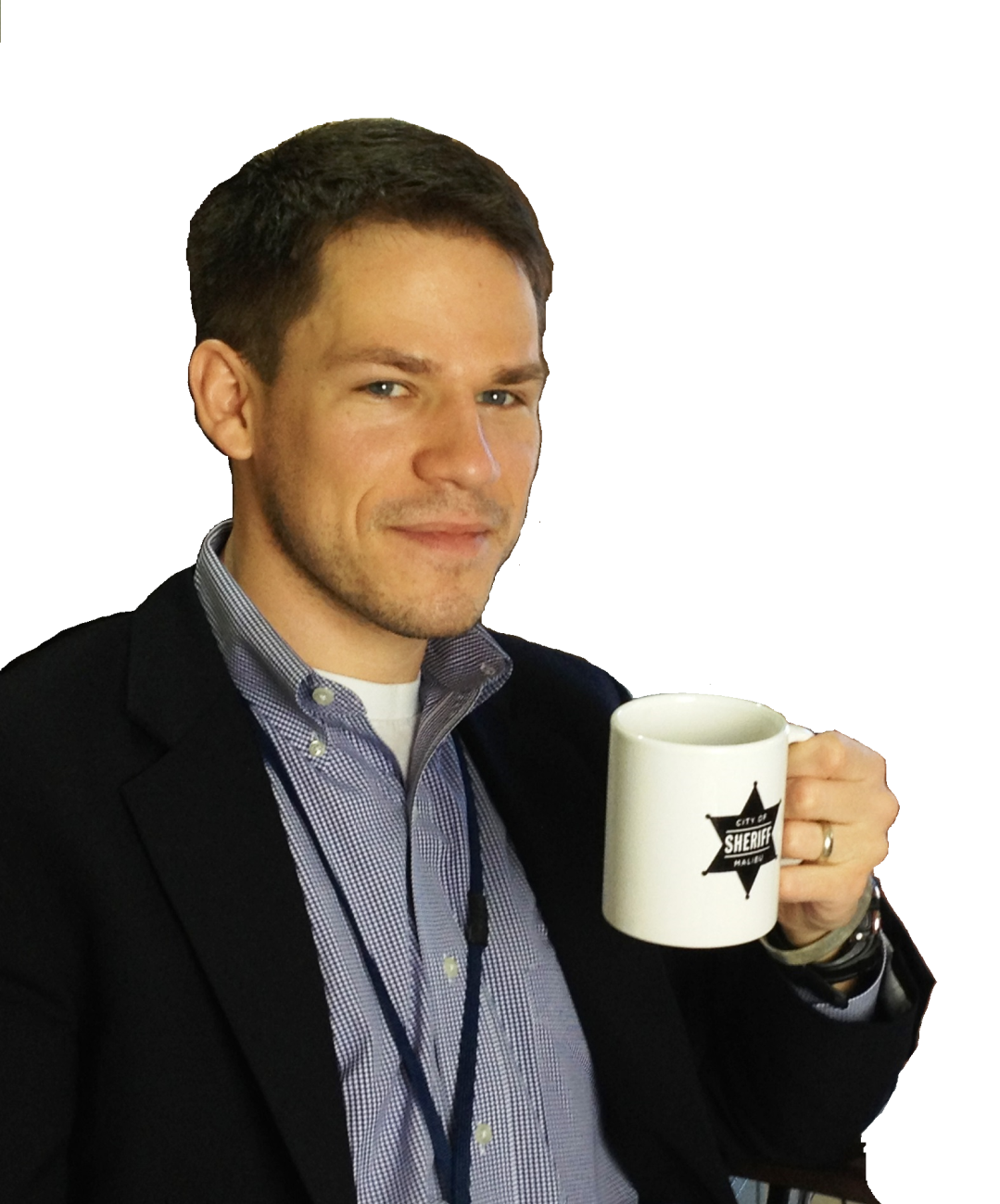 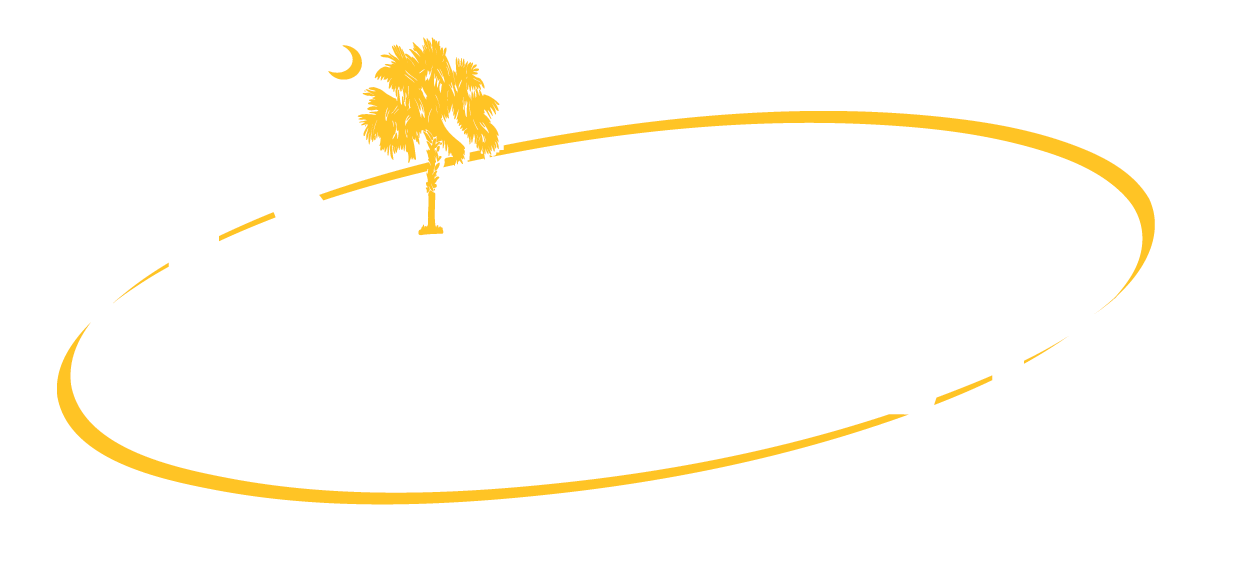 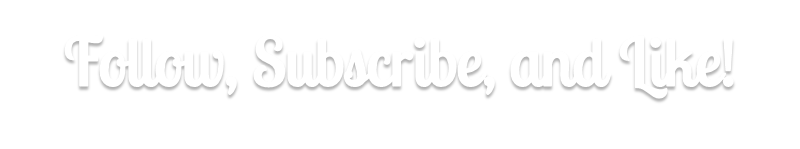 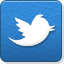 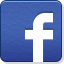 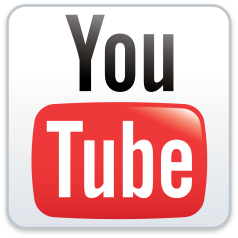